CMS IT Governance TrainingIT Intake Form
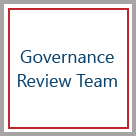 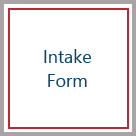 EASi – Make a Request
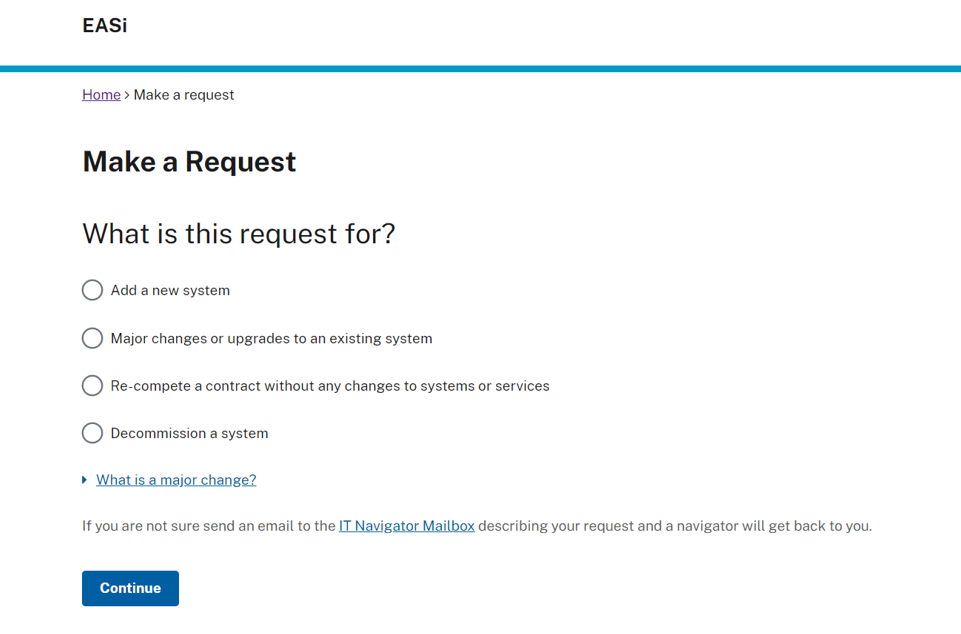 = New Business Need
= Modernization, Optimization, Cloud migration, etc.
= Contract re-competes and IAA renewals
= Retiring an existing system
EASi Tracks Progress
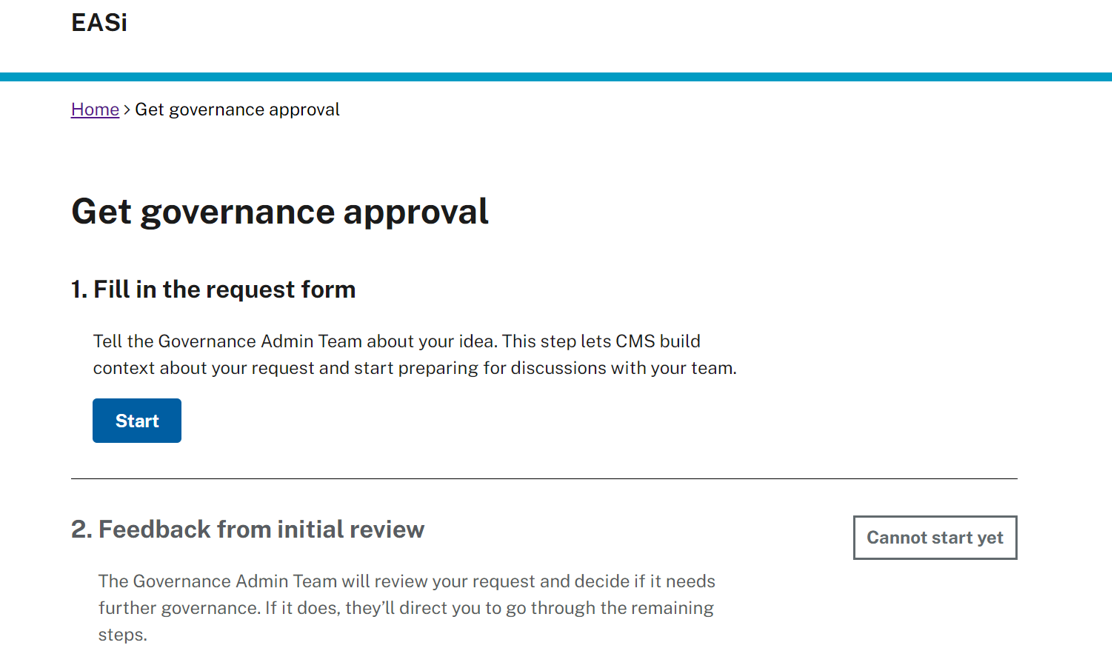 EASi tracks and shows your progress as you proceed through the governance process.  Filling in the request form is your first step
Contact Details
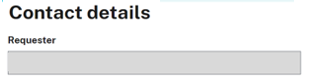 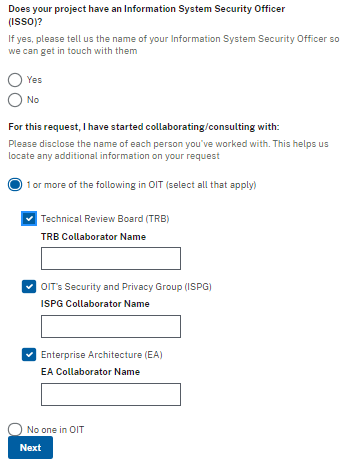 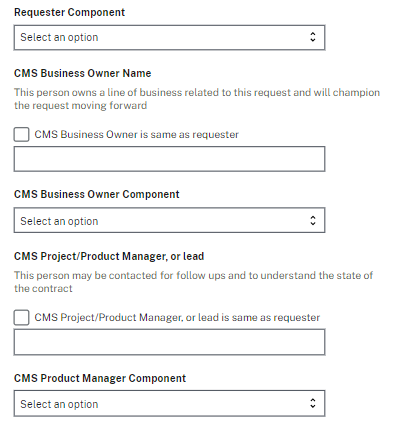 Business Need
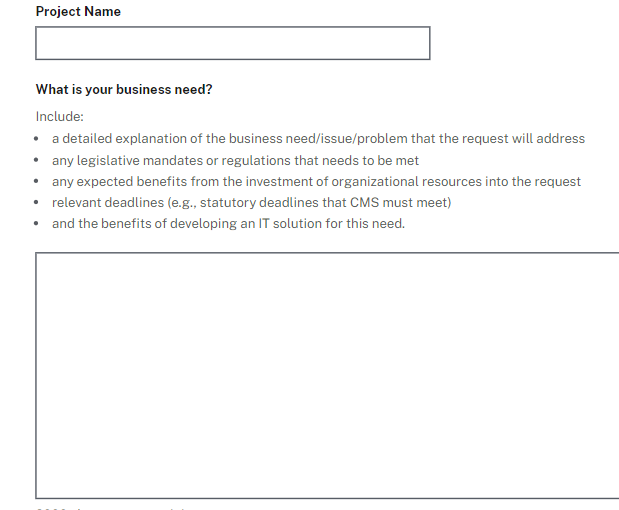 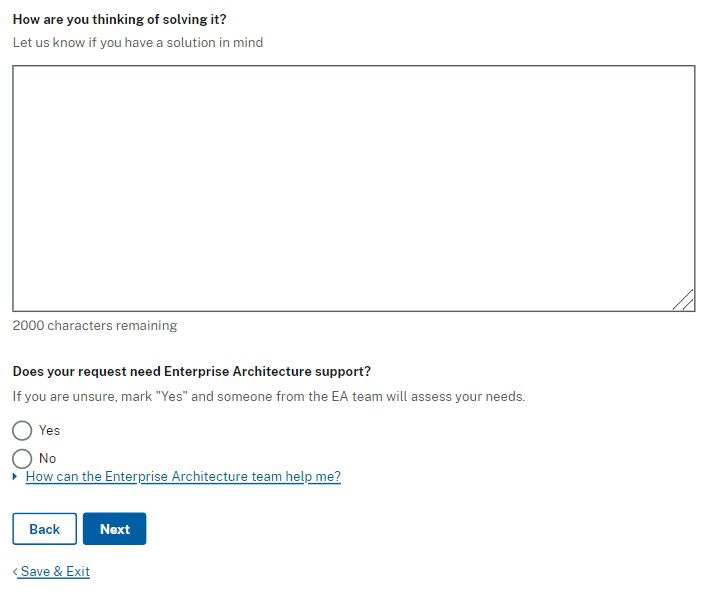 Do you have a solution in mind?
Have you done any market research?
Have you considered leveraging an existing in house solution/shared service?
Are you planning on contracting out the work?
What is the core issue or problem that the request addresses?
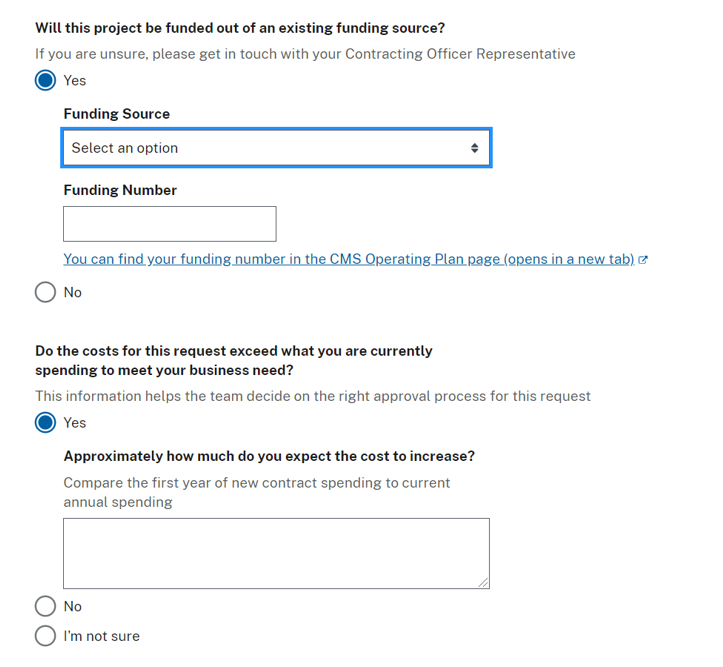 Funding Details
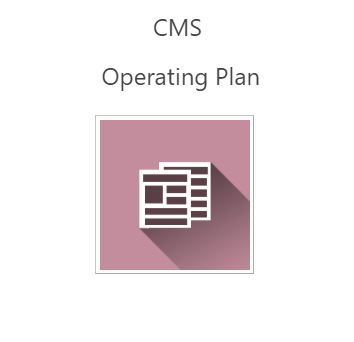 CMS Operating Plan (https://cmsintranet.share.cms.gov/JT/Pages/Budget.aspx)
Download spreadsheet => Go to the ‘Detail’ tab
Contract Details
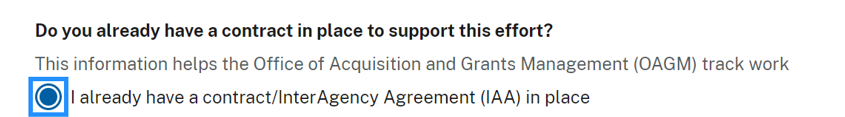 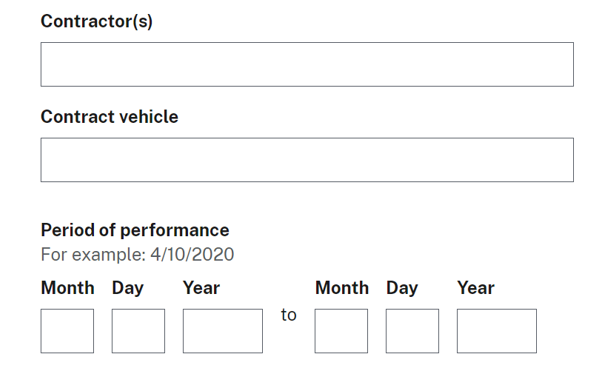 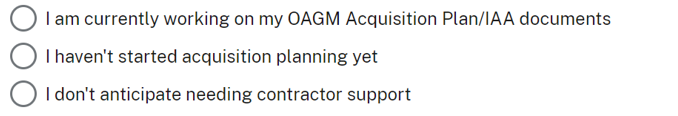 Include all Option Years
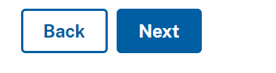 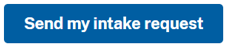 Check your answers before sending
What’s Next
An IT governance team member will review your request and reach out to you within 2 business days to provide you with a life cycle ID or provide guidance on the next steps.
Contact Us
For questions about IT Governance or more information 

email:
IT_Governance@cms.hhs.gov 

or visit: 
 IT Governance www.cms.gov/TLC